Science Week 2014, First Practical Session – using Rapid Scan Data effectively (case study 1)
Participant exercises: to assist in making this session more interactive, please complete these exercises before the 29th July.
Annotate the slides as appropriate and save a copy.
We will discuss your answers and address any questions during the session.
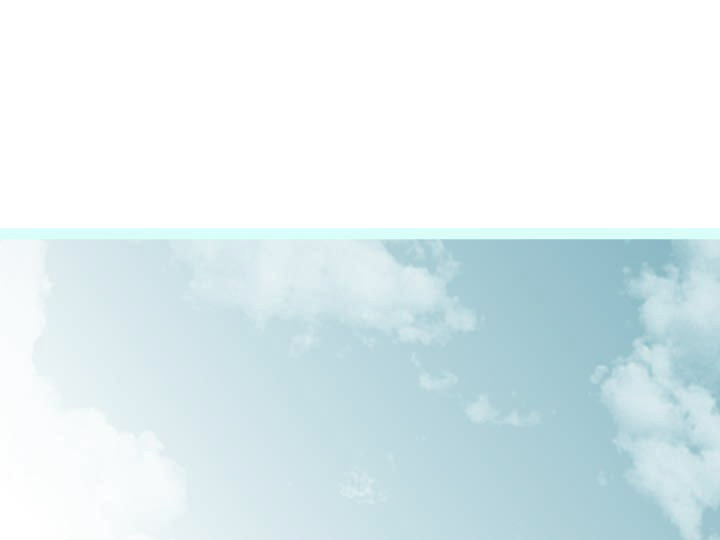 Case Study 1: How to conduct this brainstorming / data mining session
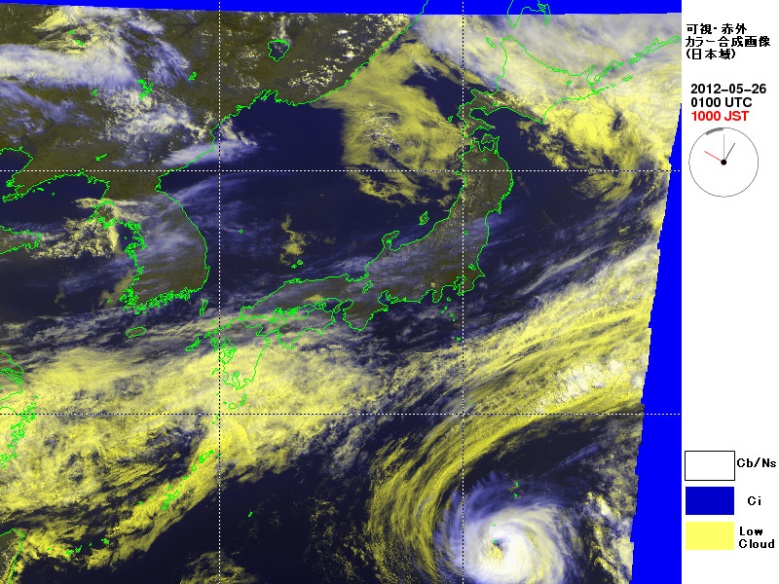 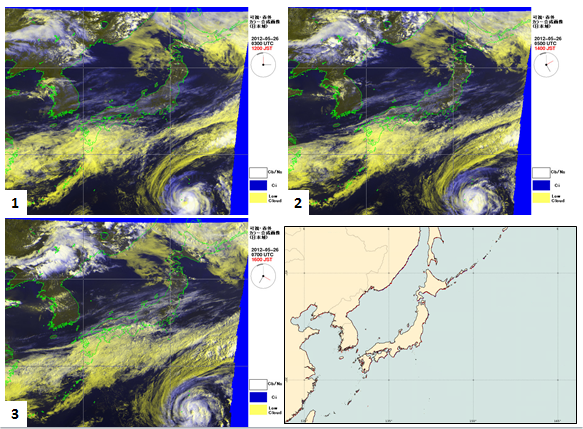 1 - watch animation on computer	 	 2 – panel display for annotations
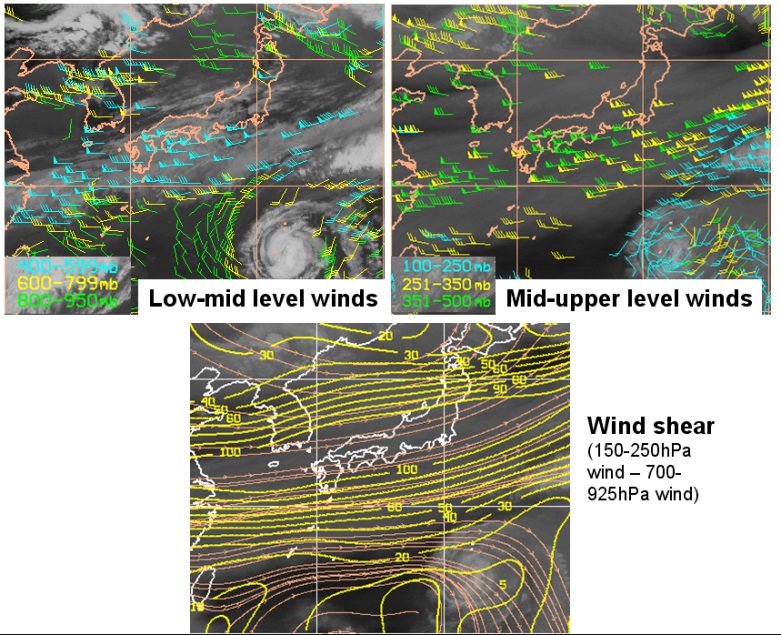 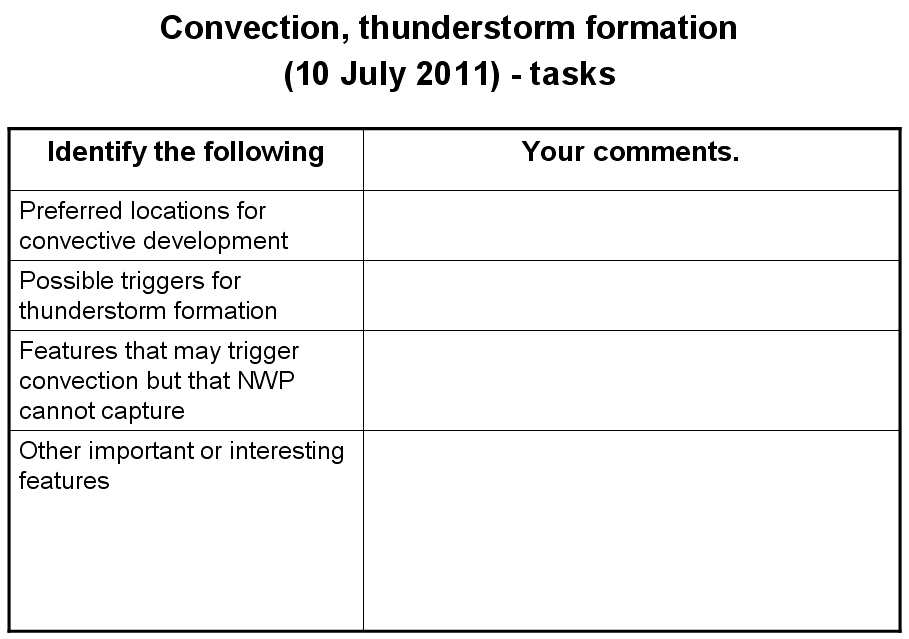 3 – additional data			4 – questions to answer
Case Study 1: 26 May 2012 – explaining the slide
This is a Red-Green-Blue (RGB) product where the Red and Green beams are represented by the visible channel (0.7 micron) and the Blue beam by the infrared channel (10.8 micron)
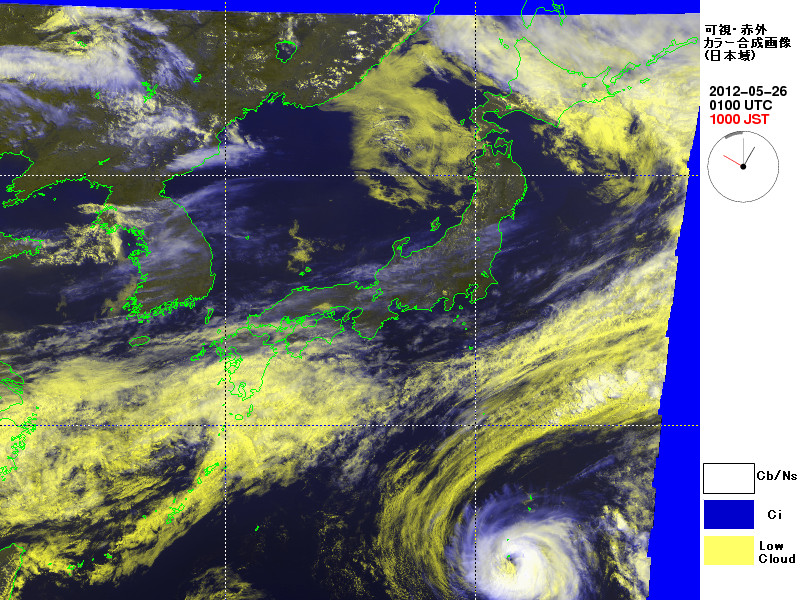 Land is dark green
Low cloud is yellow
High cloud is white / blue
Ocean is a deep blue
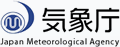 These files were provided by Himawari-6 (MTSAT-1R) Rapid Scan Observations. These were performed for the sake of aviation users. Japanese Meteorological Agency
Case Study 1: 26 May 2012, 5 minute MTSAT-1R rapid scan
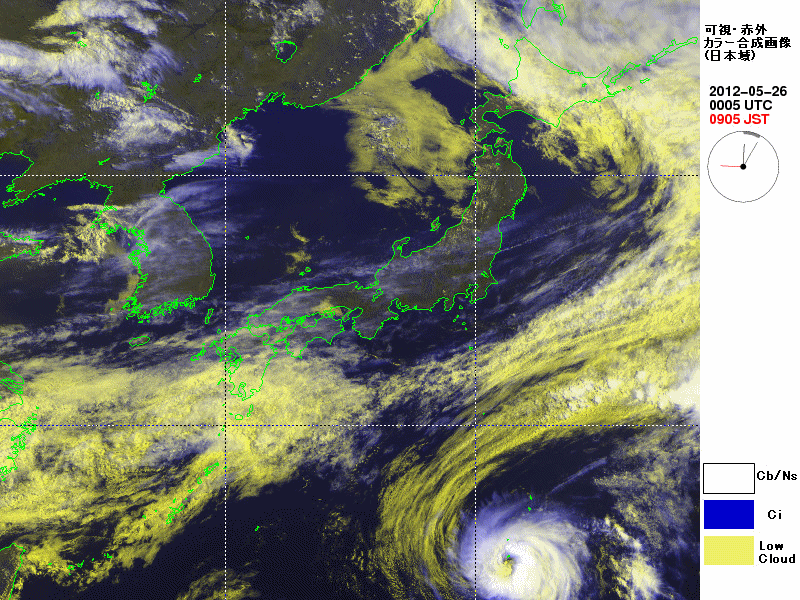 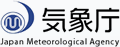 These animation files were provided by Himawari-6 (MTSAT-1R) Rapid Scan Observations. These were performed for the sake of aviation users. Japanese Meteorological Agency
Case Study 1: 26 May 2012, panel display
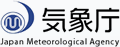 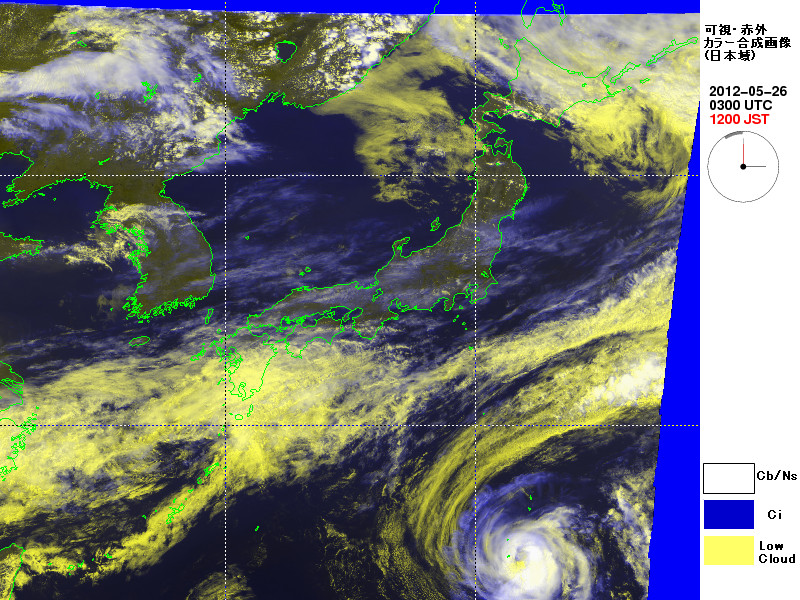 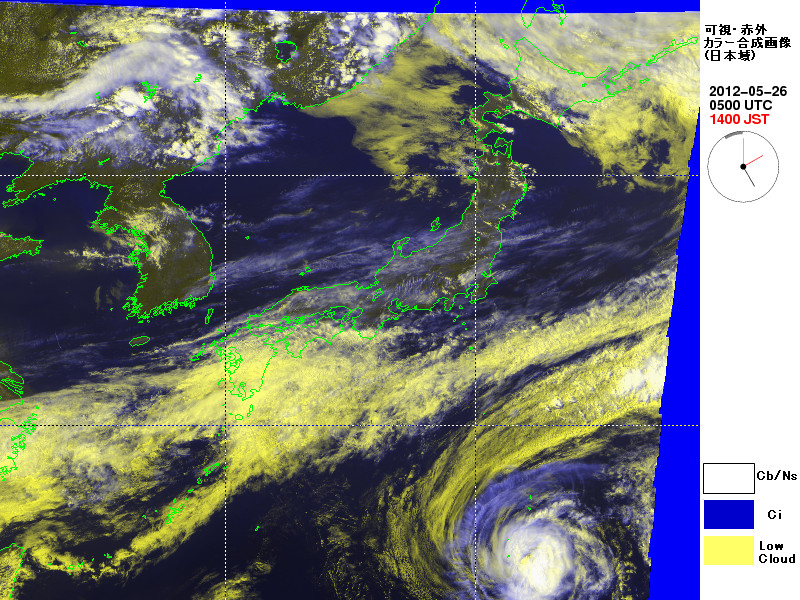 1
2
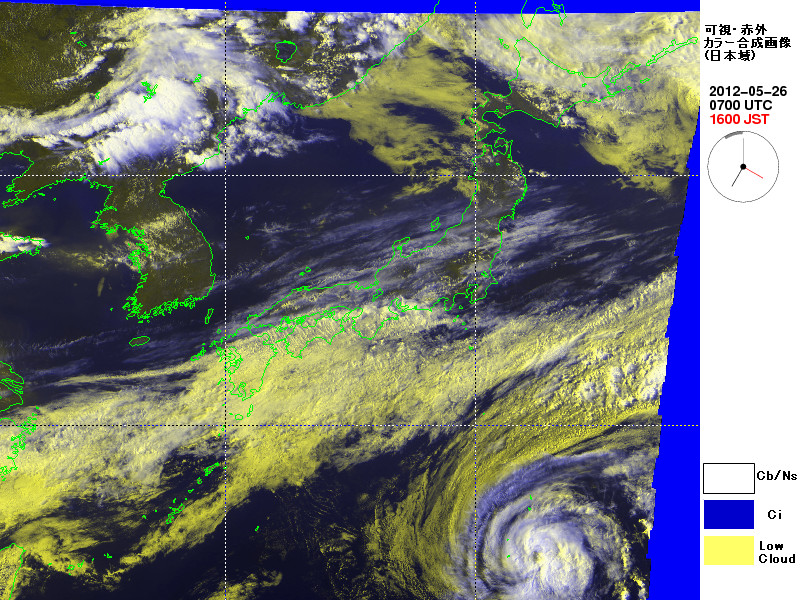 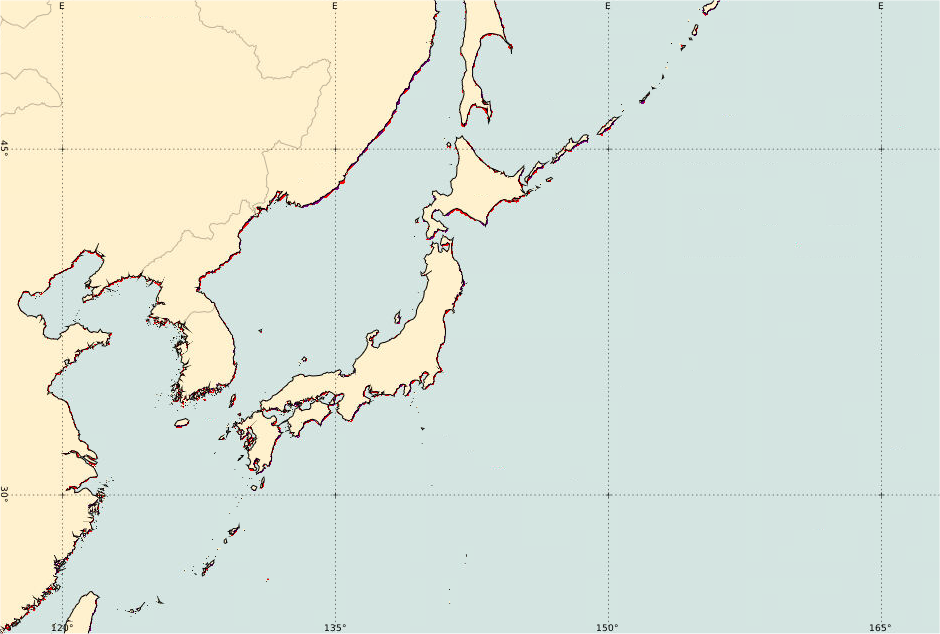 3
Case Study 1: CIMSS products: 26 May 2012 06UTC
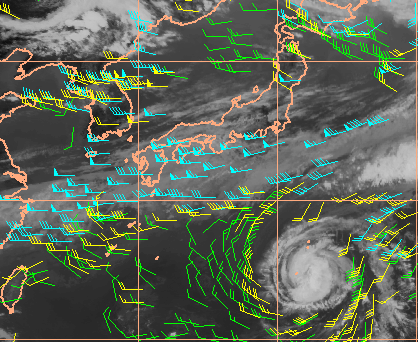 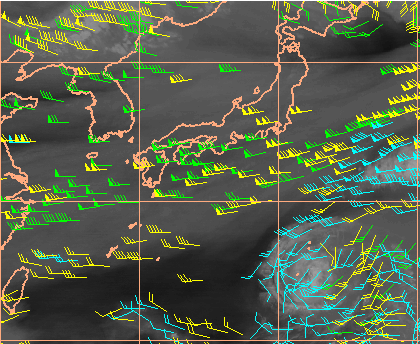 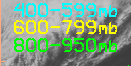 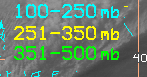 Low-mid level winds
Mid-upper level winds
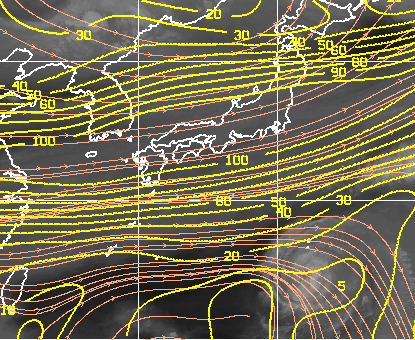 Wind shear
(150-250hPa wind – 700-925hPa wind)
Case Study 1: Questions (26 May 2012)